Appendix 4
Watersmeet is looking to expand its programme.  Which of these events would you come to at Watersmeet? (tick all that apply)
Answered: 309    Skipped: 3
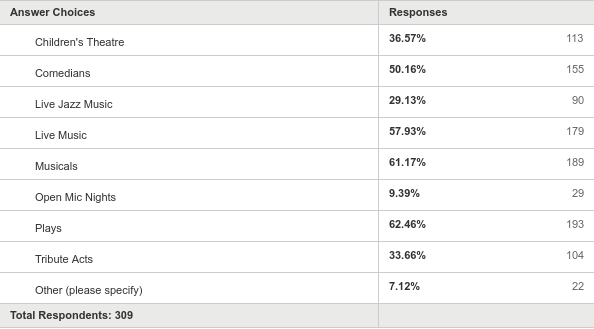